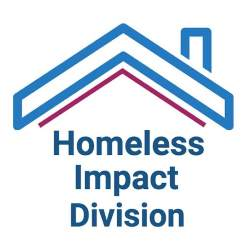 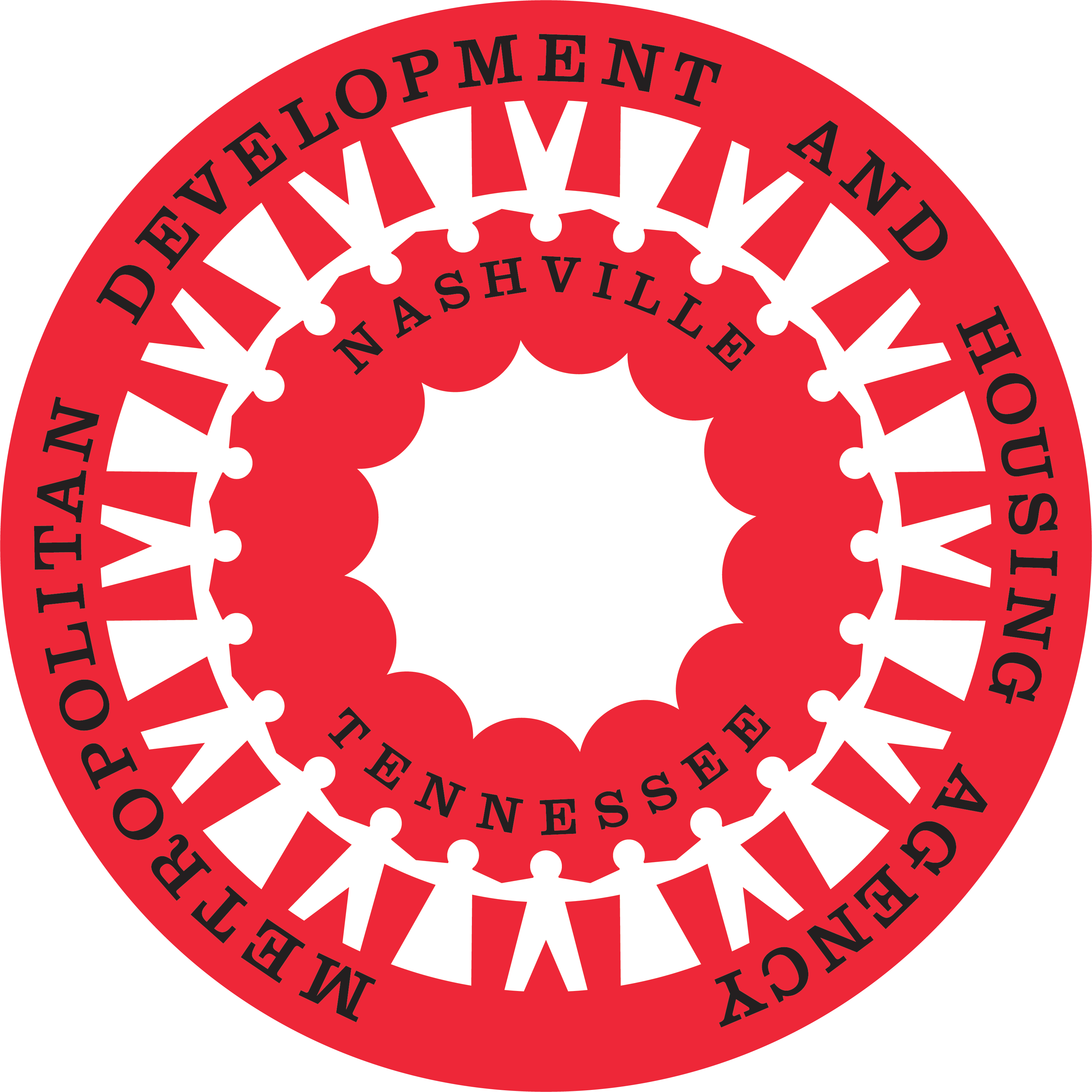 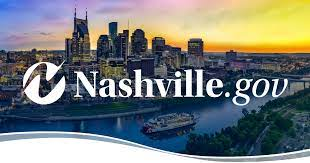 Continuum of Care (CoC)
 Notice of Funding Opportunity (“NOFO”) Webinar 
Wednesday, August 17  9-10:30
New funding for DV Bonus & CoC Bonus 
& Renewal Funding
Nashville
CoC Bonus $343,650
Domestic Violence (DV) Bonus funding $414,814 
Renewal projects $6,872,991
Competitive!
FUNDING AVAILABLE- Nationwide

$2,794,000,000 available
CoC Projects Funded in FY2021
HUD 9 Homeless Policy Priorities- FY2022 NOFO
1. Ending homelessness for all persons. Partner with housing, health care, and supportive services providers to expand housing options, such as permanent supportive housing, housing subsidies, and rapid rehousing. Use local data to determine highest needs and longest experiences, challenges faced by all subpopulations experiencing homelessness in the geographic area (e.g., veterans, youth, families, or those experiencing chronic homelessness)
2. Use a Housing First approach. Prioritize rapid placement and stabilization in permanent housing and do not have service participation requirements or preconditions. Engage landlords and property owners to identify an inventory of housing available for rapid rehousing and permanent supportive housing participants remove barriers to entry, and adopt client-centered service methods. Assess how well Housing First approach is being implemented.
3. Reducing Unsheltered Homelessness. In recent years, the number of people experiencing unsheltered homelessness has risen significantly; they have extremely high rates of physical and mental illness and substance use disorders. 
4. Improving System Performance. Use system performance measures (e.g., average length of homeless episodes, rates of return to homelessness, rates of exit to permanent housing destinations) to determine how effectively they are serving people experiencing homelessness. Use CE to promote participant choice, coordinate homeless assistance and mainstream housing. Include cost-effectiveness, implement continuous quality improvement and other process improvement strategies. HUD recognized effects of COVID-19 on CoC performance and data quality and, in 2021, reduced the points available for rating factors related to system performance. This FY 2022 CoC NOFO significantly increases the points available for system performance rating factors.
5. Partnering with Housing, Health, and Service Agencies. Maximize the use of mainstream and other community-based resources: 
a. work closely with public and private healthcare organizations and assist program participants to obtain medical insurance to address healthcare needs.   This includes developing close partnerships with public health agencies to analyze data and design approaches that reduce homelessness, improve the health of people experiencing homelessness, and prevent and address disease outbreaks, including HIV/AIDS. 
b. partner closely with Public Housing Agencies/state and local housing organizations to utilize CE, develop housing units, and provide housing subsidies to people experiencing homelessness/ help CoC Program participants exit permanent supportive housing through Housing Choice Vouchers and other available housing options. CoCs and PHAs should work together to target Emergency Housing Vouchers, HUD-VASH, Mainstream Vouchers, Family Unification Program Vouchers, and other housing voucher programs targeted to people experiencing homelessness.  Coordinate with state/local housing agencies on new HOME program resources provided through the Homelessness Assistance and Supportive Services Program that was created through the American Rescue Plan; 
c. partner with local workforce development centers to improve employment opportunities
HUD 9 Homeless Policy Priorities- FY2022 NOFO
6. Racial Equity. In nearly every community, Black, Indigenous, and other people of color are substantially overrepresented in the homeless population. HUD is emphasizing system and program changes to address racial equity within CoCs. Responses to preventing and ending homelessness should address racial inequities to ensure successful outcomes for all persons experiencing homelessness using proven approaches, such as: developing a coordinated community response created in partnership with a racially diverse set of stakeholders and people experiencing homelessness and partnering with organizations with experience serving underserved populations. Review policies, procedures, and processes to identify barriers that result in racial disparities, and take steps to eliminate barriers to address disparities. 
7.  Improving Assistance to LGBTQ+ Individuals. Address the needs of LGBTQ. Ensure privacy, respect, safety, and access regardless of gender identity or sexual orientation & partner with organizations with expertise in serving LGBTQ+ populations.

8.Persons with Lived Experience. Include in the local planning process people who are currently experiencing or have formerly experienced homelessness to address homelessness. People with lived experience should determine how local policies may need to be revised and updated, to improve the effectiveness of homelessness assistance programs, including participating in planning and oversight activities and developing local competition processes. CoC leaders and stakeholders should also prioritize hiring people who have experienced homelessness in areas where their expertise is needed (e.g. peer outreach and support).

9. Increasing Affordable Housing Supply. The lack of affordable housing is the main driver of homelessness. CoCs play a critical role in educating local leaders and stakeholders about the importance of increasing the supply of affordable housing and the specific consequences of the continued lack of affordable housing. CoCs should be communicating with jurisdiction leaders, including the development of Consolidated Plans, about the harmful effects of the lack of affordable housing, and they should engage local leaders about steps such as zoning and land use reform that would increase the supply of affordable housing. This FY2022 CoC NOFO awards points to CoCs that take steps to engage local leaders about increasing affordable housing supply.
New Project Options
(a) New Permanent Supportive Housing (PSH) projects must serve one of the following: 
(i) DedicatedPLUS; or 
(ii) persons experiencing chronic homelessness at the time they initially enroll in the project. 
(b) New Rapid Rehousing, Joint Transitional Housing/RRH, and SSO-CE projects may serve persons who qualify as homeless under paragraphs (1), (2), or (4) of 24 CFR 578.3. Additionally, these projects may serve persons who qualify as homeless under paragraph (3) of 24 CFR 578.3 if the CoC is approved to serve persons in paragraph (3). 
(c) New DV Bonus projects (RRH, Joint TH/PH-RRH, and SSO-CE) must serve survivors of domestic violence, dating violence, sexual assault, or stalking who qualify as homeless under paragraph (4) of 24 CFR 578.3.
PSH – Provides indefinite leasing or rental assistance combined with supportive services for disabled persons experiencing homelessness so that they may live independently. For this NOFO, construction, renovation and acquisition are eligible.
RRH- Housing search and relocation services & short- and medium-term rental assistance to move homeless persons and families (with or without a disability) as rapidly as possible into housing.
Eligible participants- New Permanent Supportive Housing
Chronically Homeless -- As stated in HUD’s Definition of Chronically Homeless final rule is: 
(a)  A “homeless individual with a disability,” as defined in section 401(9) of the McKinney-Vento Homeless Assistance Act (42 U.S.C. 11360(9)), who: 
i.	Lives in a place not meant for human habitation, a safe haven, or in an emergency shelter; and 
ii.	Has been homeless and living as described in paragraph (a)(i) continuously for at least 12 months or on at least four separate occasions in the last 3 years, as long as the combined occasions equal at least 12 months and each break in homelessness separating the occasions included at least 7 consecutive nights of not living as described in paragraph (a)(i). Stays in institutional care facilities for fewer than 90 days will not constitute as a break in homelessness, but rather such stays are included in the 12-month total, as long as the individual was living or residing in a place not meant for human habitation, a safe haven, or an emergency shelter immediately before entering an institutional care facility; 
(b)  An individual who has been residing in an institutional care facility, including a jail, substance abuse or mental health treatment facility, hospital, or other similar facility, for fewer than 90 days and met all of the criteria in paragraph (a) of this definition, before entering the facility; 
(c)  A family with an adult head of household (or if there is no adult in the family, a minor head of household) who meets all of the criteria in paragraph (a) or (b), including a family whose composition has fluctuated while the head of household has been homeless.
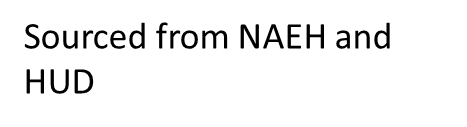 Dedicated Plus (“Chronic Lite”)
DedicatedPLUS  - A DedicatedPLUS project is a permanent supportive housing (PH-PSH) project where 100% of the beds are dedicated to serve individuals, households with children, and unaccompanied youth that at intake are:
(1) experiencing chronic homelessness (CH); OR
(2) residing in a Transitional Housing (TH) project that will be eliminated and were chronically homeless when entered TH project; or
(3) residing in Emergency Shelter or unsheltered location and had been enrolled in a PSH or RRH project (having met CH criteria upon entering) within the last year, but were unable to maintain housing placement; or
(4) residing in TH funded by a Joint TH and Rapid Re-Housing (PH-RRH) component project and who were experiencing chronic homelessness prior to entering the project; or
(5) residing in Emergency Shelter or unsheltered location for at least 12 months in the last three years, but have not done so on four separate occasions and the individual or head of household meets the definition of ‘homeless individual with a disability’; or 
(6) receiving assistance through a Department of Veterans Affairs (VA)-funded homeless assistance program and met one of the above criteria at initial intake to the VA's homeless assistance system.
CoC & DV Bonus Projects

1 or > 1 project app ok for both- except only one DV-CE
Nashville earns points if at least 1 new project commits 25% leverage for housing units & health care value.  Both housing & health care can be in 1 project, can be in 2 separate new projects
DV Bonus- applicant agency does not have to be DV provider
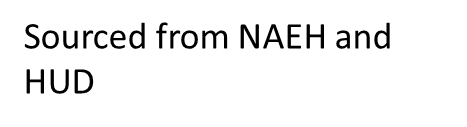 What HUD is Looking for in Community Responses - System Level Elements
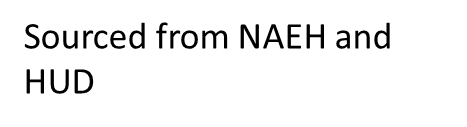 What HUD is Looking for in Community Responses Program Components
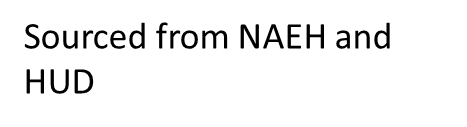 Eligible Project Types
Permanent Housing- Permanent Supportive Housing (PSH)
Provides indefinite leasing or rental assistance combined with supportive services for disabled persons experiencing homelessness so that they may live independently. For this NOFO, construction, renovation and acquisition are eligible.

Permanent Housing- Rapid Rehousing (RRH)
Housing search and relocation services & short- and medium-term rental assistance to move homeless persons and families (with or without a disability) as rapidly as possible into housing.

Joint Transitional Housing TH/ Rapid Rehousing RRH (services/rental assistance for < 24 mo) 
Supportive Service Only (Coordinated Entry)
HMIS
CoC Planning – will not be ranked
Eligible Activities
Rental assistance
Operating costs
Acquisition, Rehabilitation, New construction
Leasing
Supportive Services in PSH or RRH
HMIS
Supportive Services Only- Coordinated Entry
CoC Planning
Supportive Services eligible with PSH & RRH
Eligible Support Services are:
•	Annual Assessment of Services 
•	Moving costs  (1-time)
•	Case management 
•	Childcare 
•	Education services 
•	Employment assistance and job	 	training 
•	Food 
•	Housing search and counseling services 
•	Legal services 
•	Life skills training 
•	Mental health services 
•	Outpatient health services 
•	Outreach services 
•	Substance abuse treatment 	services 
•	Transportation 
•	Utility deposits
All CoC funded projects are required to comply with all federal rules and regulations listed in the NOFO, as well as participate in the CoC. Requirements include (but are not limited to): 
• Provide the following documentation to HUD via agency’s e-snaps application to determine eligibility: HUD form 50070, HUD form 2880, Agency Code of Conduct, SAM Registration, and UEI (Unique Entity Identifier) number. Other documents may be required. 
• Utilize Housing First principles in the implementation of the project.
• Participate in the CoC’s Coordinated Entry, follow all related policies and procedures, regular program-level attendance at Care Coordination Meetings. 
• Participate in Homeless Management Information System (HMIS) & comply with all related policies and federal mandates 
• Participate in the CoC as an active member.
Threshold Requirements of HUD CoC Funded Projects
HUD System Performance MeasuresThis FY 2022 CoC NOFO significantly increases the points available for system performance rating factors.
1. Reduce the length of time persons remain homeless
2. Reduce returns to homelessness 
3. Reduce the number of homeless persons 
4. Access jobs and income growth for homeless persons in CoC Program-funded projects 
5. Reduce the number of persons who become homeless for the first time 
6. Successful housing placement
Interested organizations must complete the NOFO local competition application.  The application forms will be emailed to the listserv and posted on MDHA’s website (go to Community Development – Continuum of Care – CoC Competition Materials).
Applications must be submitted in PDF format to Suzie Tolmie, Homeless Coordinator by email: stolmie@Nashville-MDHA.org
HUD encourages organizations and entities who have never received CoC funding to submit an application.
The Metropolitan Nashville-Davidson County Continuum of Care Application Process
CoC Ranking
Project applications will be reviewed by the CoC Performance Evaluation Committee (PEC) and prioritized during its Rank and Review process on Monday, September 12th.
2022 Regular NOFO Timeline
Questions, Comments for NEW PROJECTS
End of information for NEW PROJECTS & on to Renewal Project Section
Renewal Projects
YHDP- not ranked
FY2021 New Projects (Safe Haven Family Shelter & Park Center)- under Grant Agreement?
Detailed Instructions now Available
Separate Detailed Instructions specifically for YHDP renewals
E-snaps- Before accessing and completing a project application, access & update the Project Applicant Profile; then Register for Funding Opp, access project app 
Questions